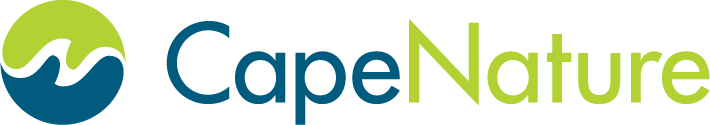 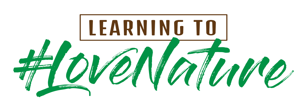 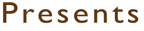 The Fabulous Forms of Fish
12 June – ages 13 – 18
14h00 Session
ALEXIS OLDS
Ecologist: Marine & Coasts
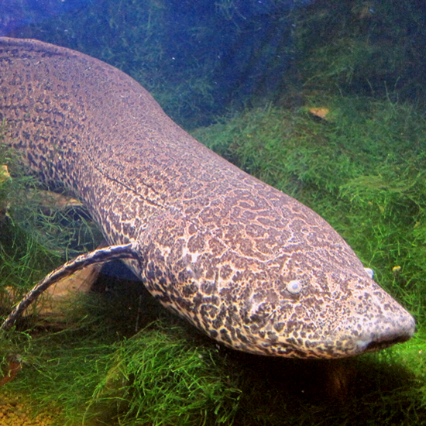 The phylogeny of fishes
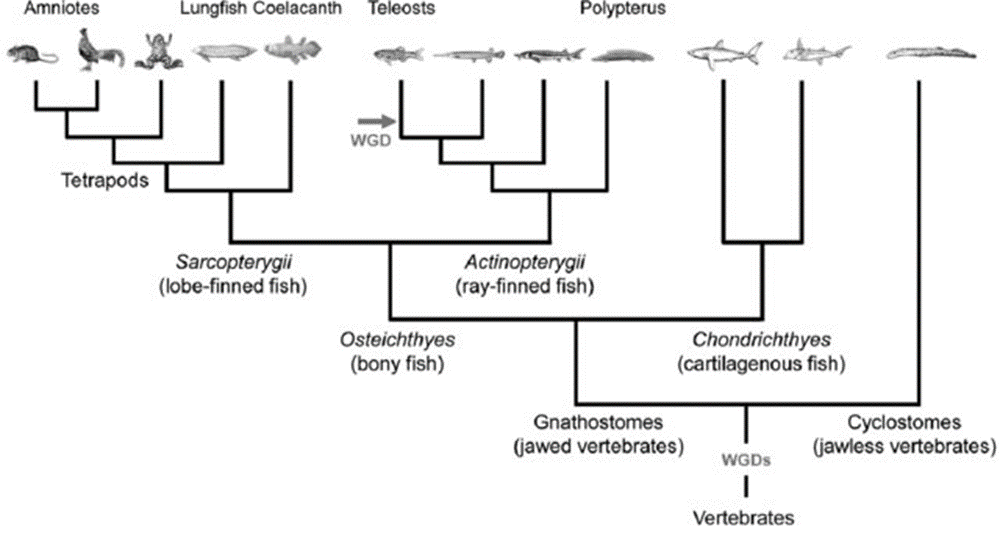 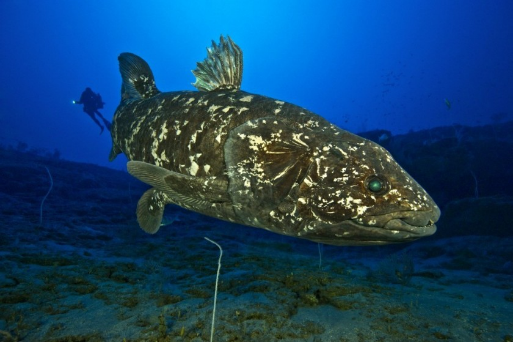 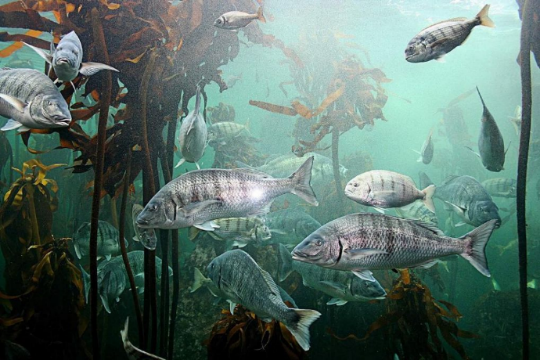 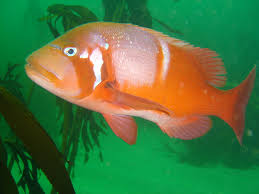 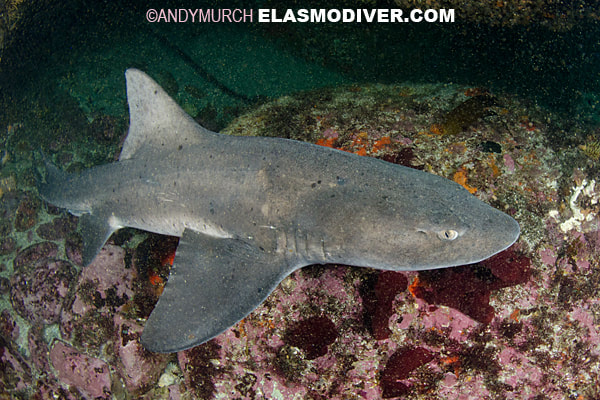 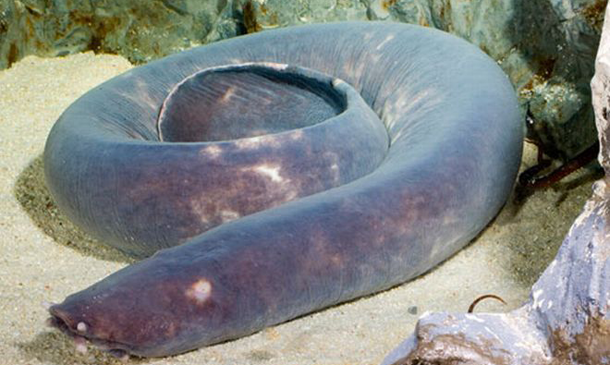 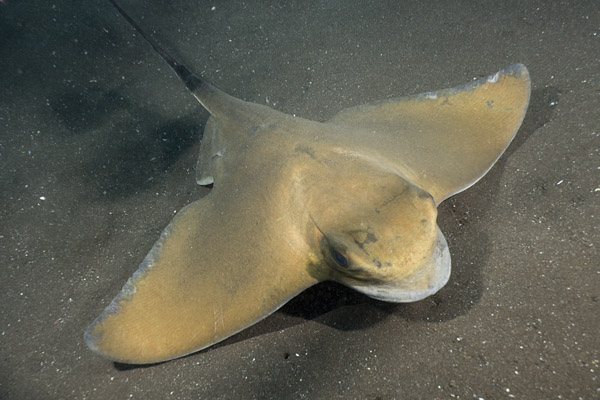 South Africa’s coastline
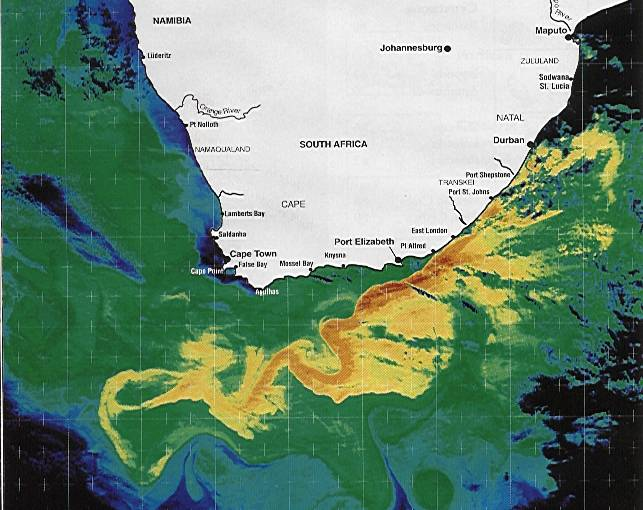 Approximately 2800 km long

Two major currents – cold Benguela & warm Agulhas
South Africa’s endemic fish and sharks
± 2600 Species recorded in SA
13% Endemic to Southern Africa
Families typically South African
Klipvis
Gobies
Seabreams
[Speaker Notes: There are some 2 600 species of fish in our seas
There are 270 families of fishes represented in South Africa, equivalent to 83% of all marine fish families known.
Strikingly, up to 13% are endemic, ranking amongst the highest anywhere. 


338 species endemic]
South Africa’s endemic fish and sharks
185 Species recorded in South Africa
34 Endemic to Southern Africa
15 Endemic to SA
Life history strategies in fish
It’s all about growth, survival and reproduction
Opportunistic
Short generation times, small bodies
Produce lots of eggs, no parental care
Unstable environments
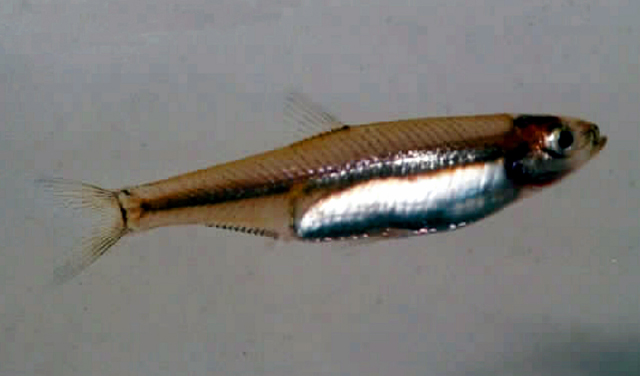 Periodic
Long-lived, large bodies
Produce lots of eggs, no parental care
Stable environments
Most fish species
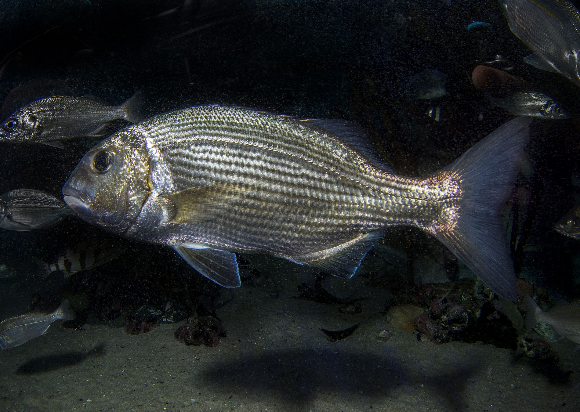 Equilibrium
Fairly long-lived, varying body size
Few offspring but provide parental care
Most stressful and density dependent environments
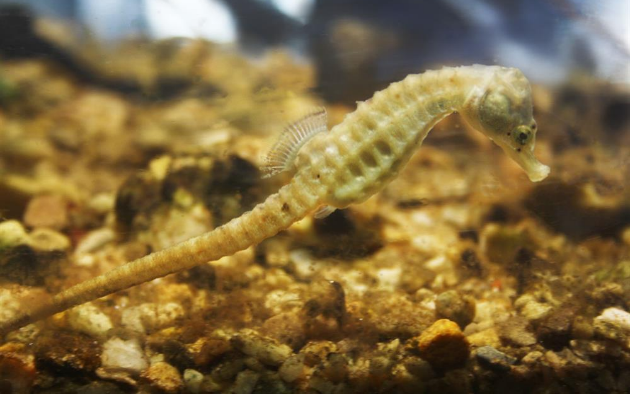 Our National fish
Galjoen – Dichistius capensis
The suggestion to make it the national fish came from Margaret Smith, wife of the ichthyologist J. L. B. Smith, to find a marine equivalent to the Springbok
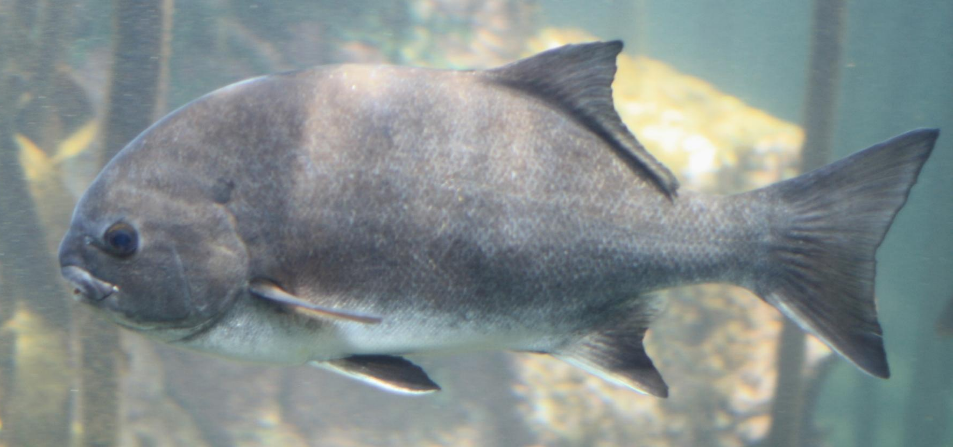 Angola to South Africa (near endemic)
Part of the Sparid family
Highly resident
Max age – Males: 12 yrs Females: 21 yrs
Max size: Males: 47 cm Females: 74 cm
Vulnerable to overfishing
Two Oceans Aquarium
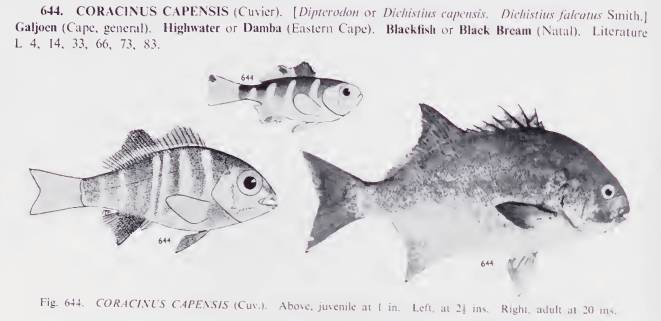 The seabreams (Sparidae)
42 FOUND IN SA, 15 ENDEMIC
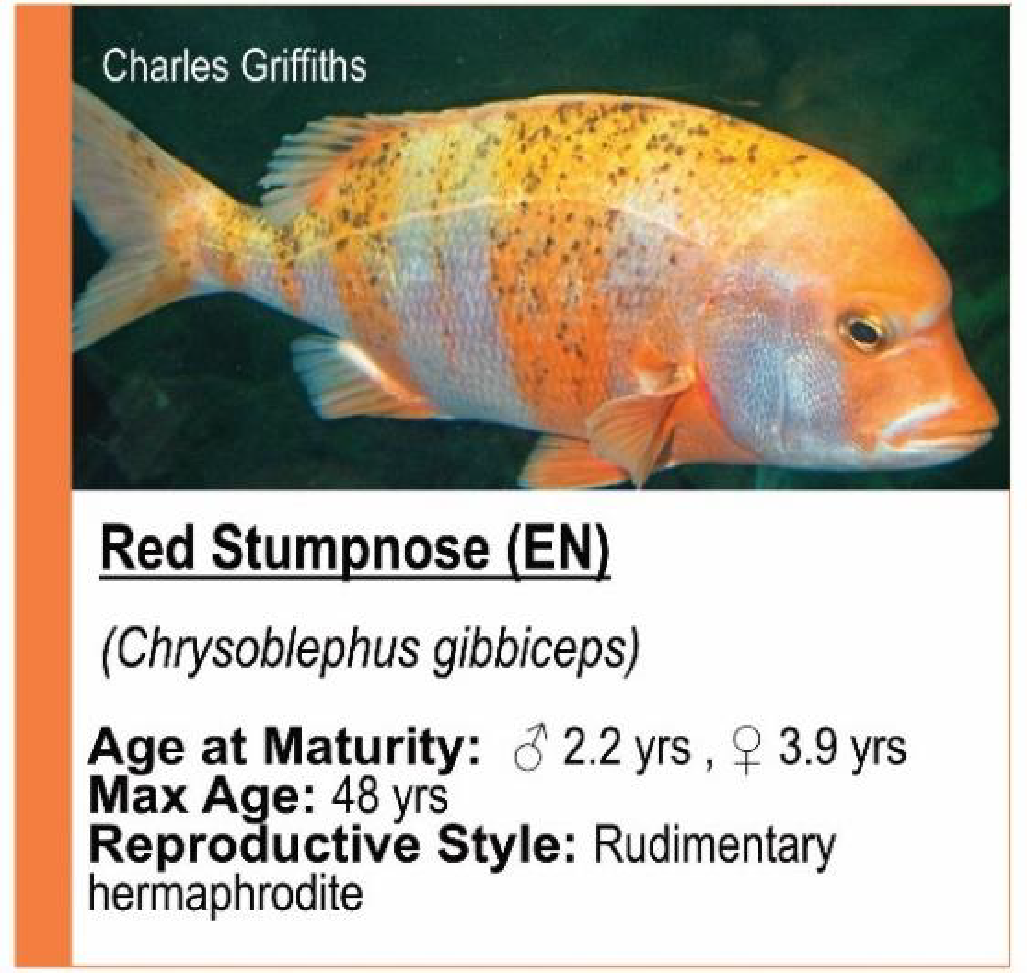 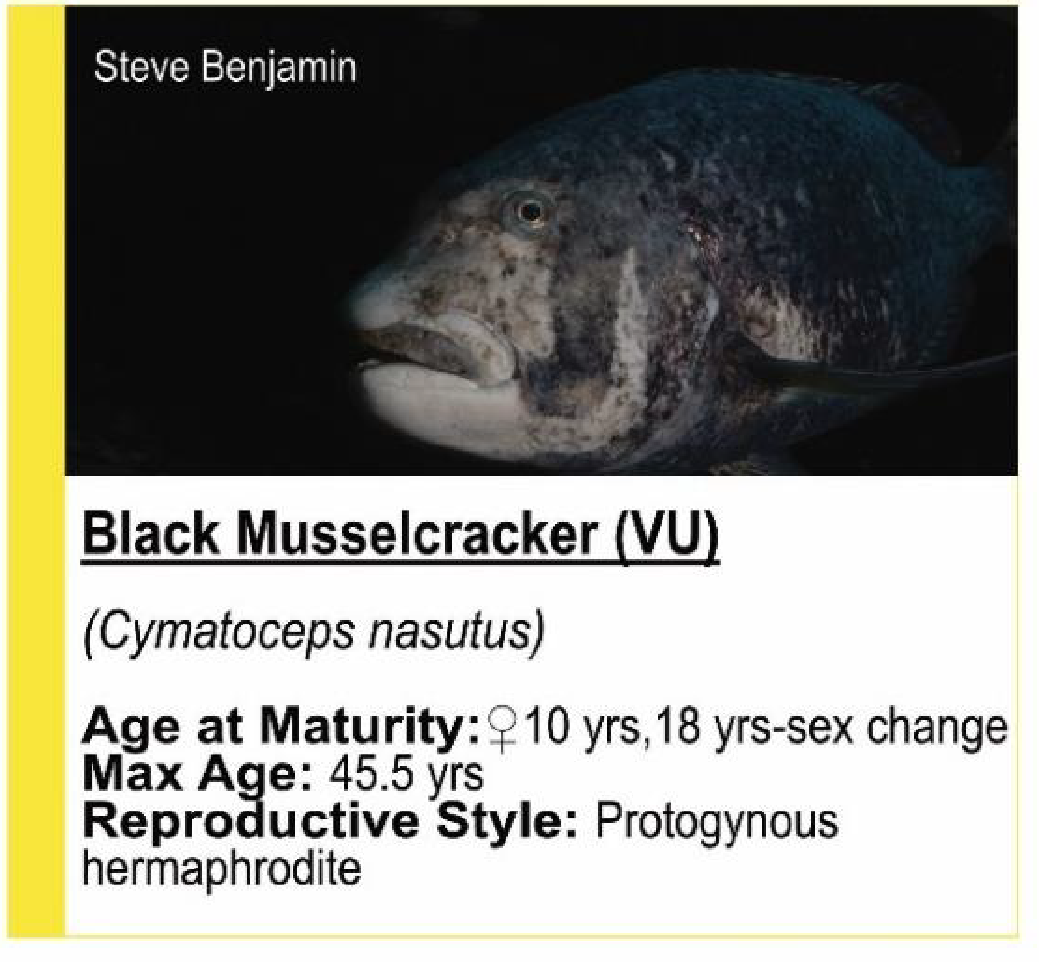 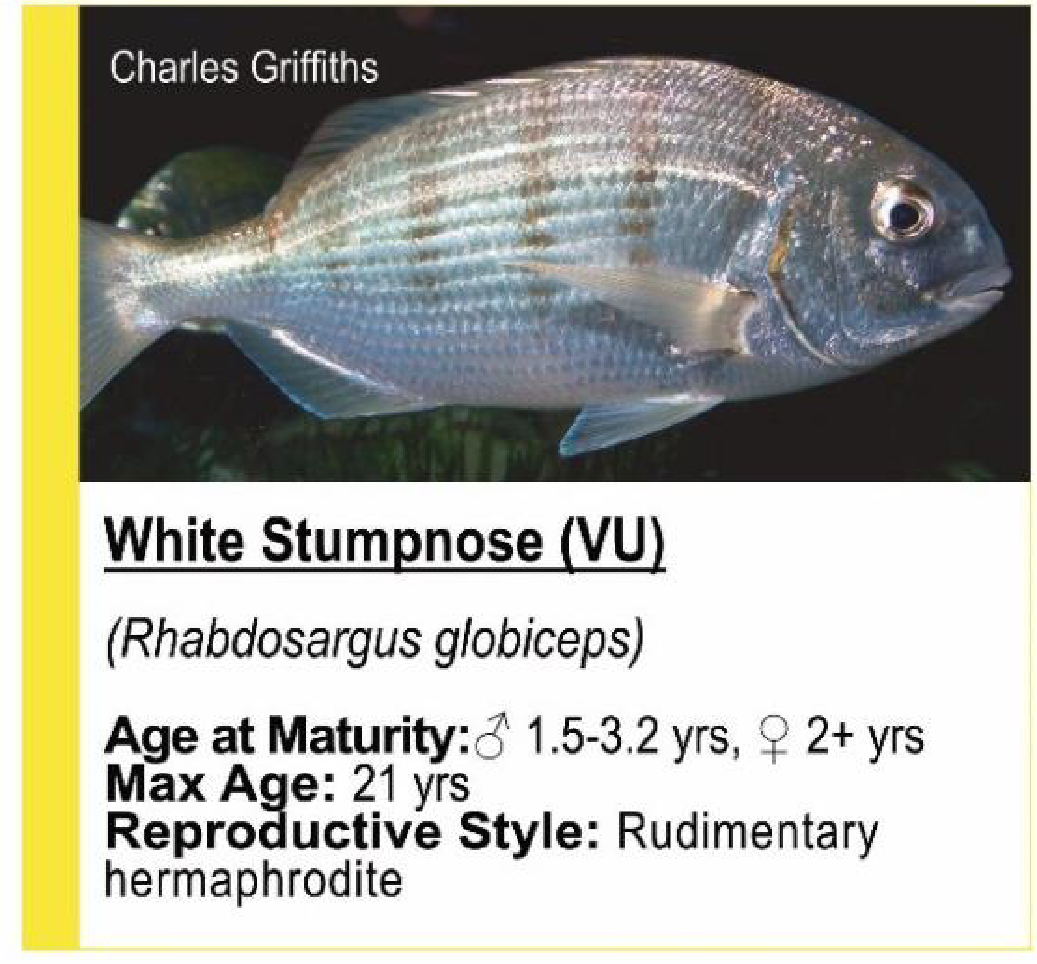 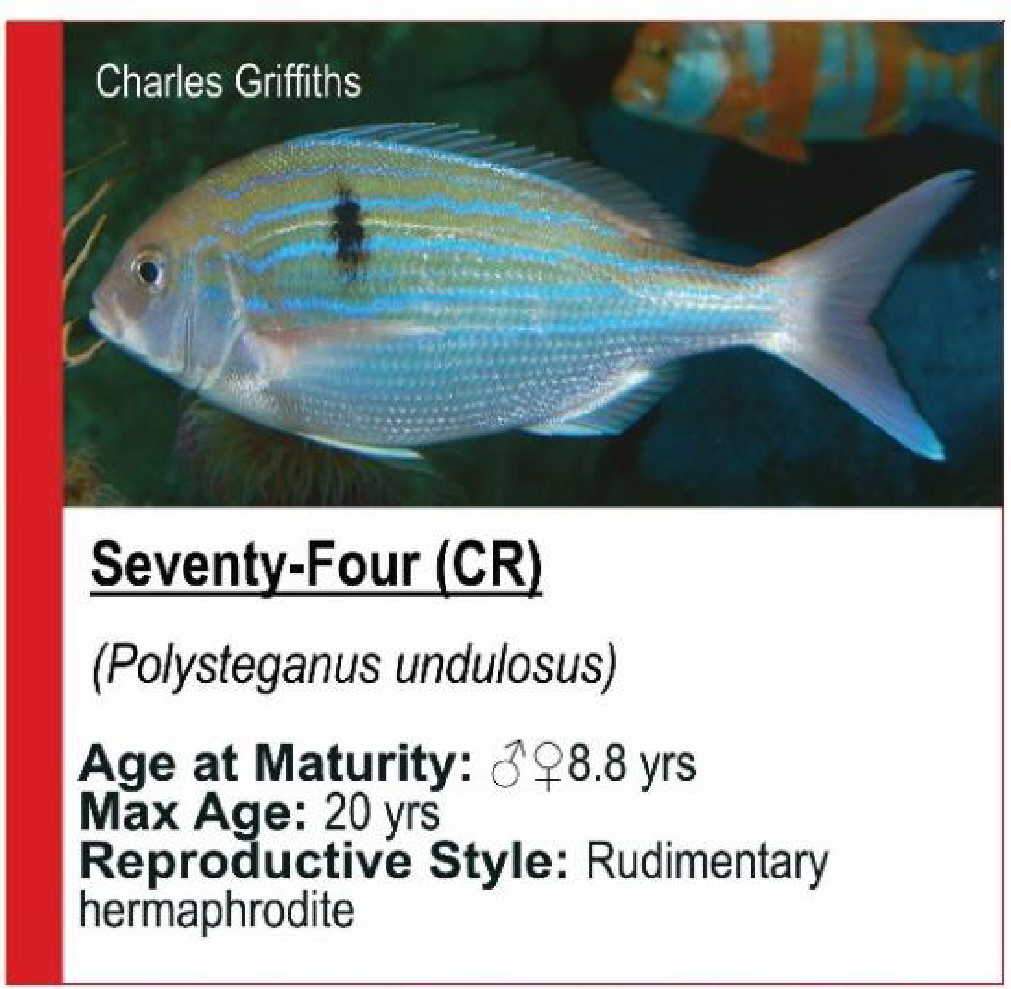 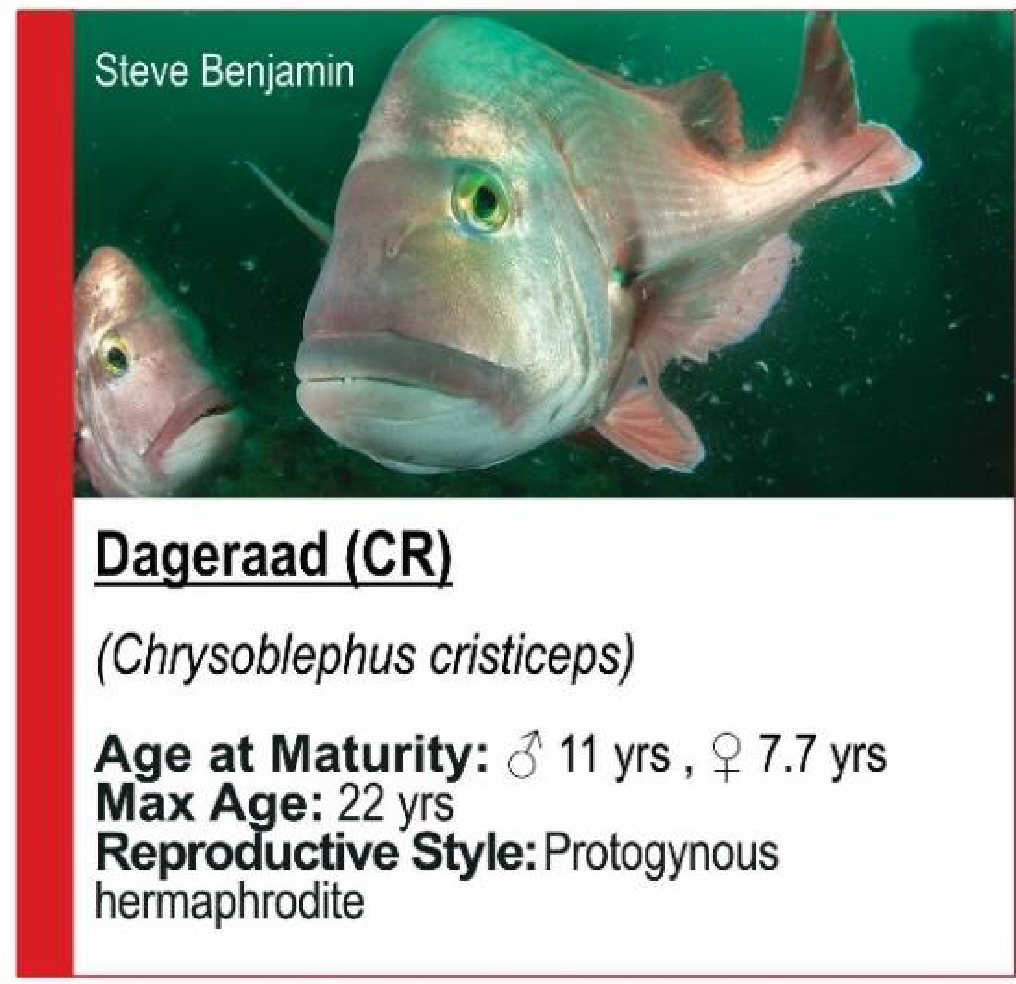 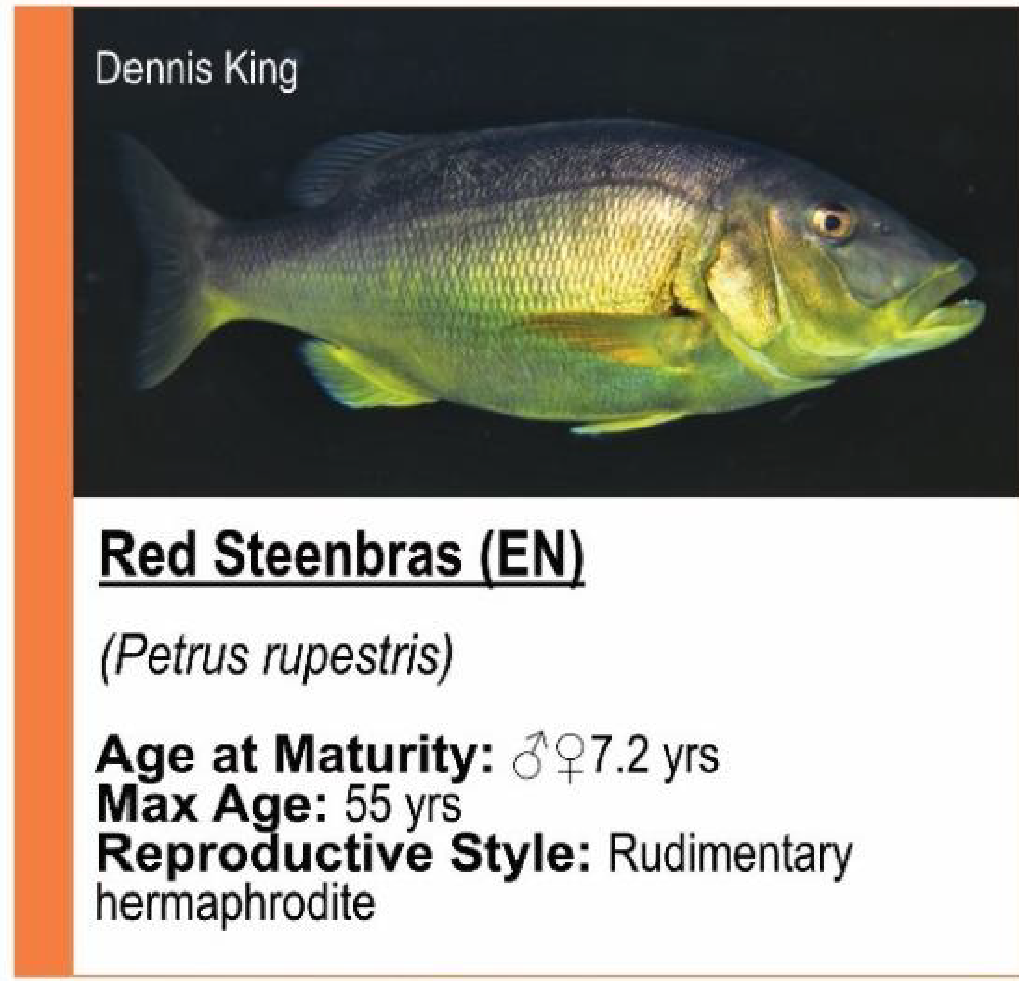 National Biodiversity Assessment 2018
[Speaker Notes: Protogynous hermaphrodite – change sex from female to male
Rudimentary hermaphrodite - intersexual immature gonads but single-sex mature ones. Most appear to be female but male gonads develop just prior to sexual maturity]
The catsharks
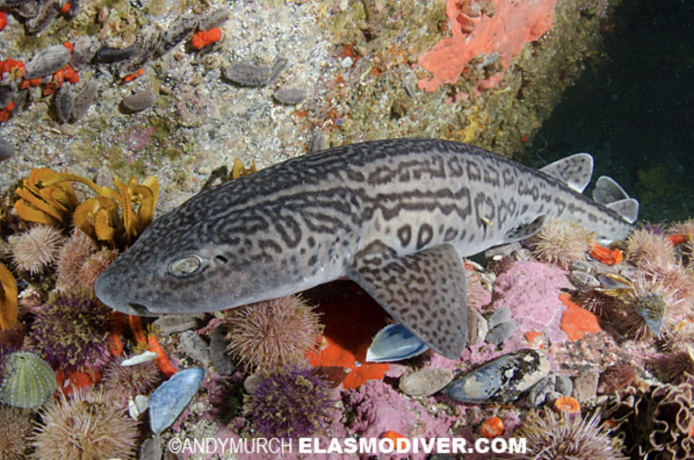 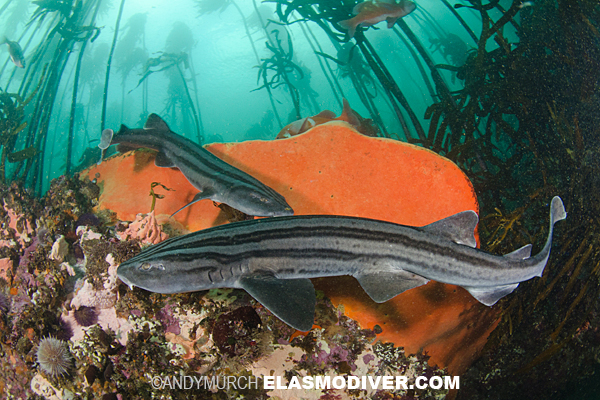 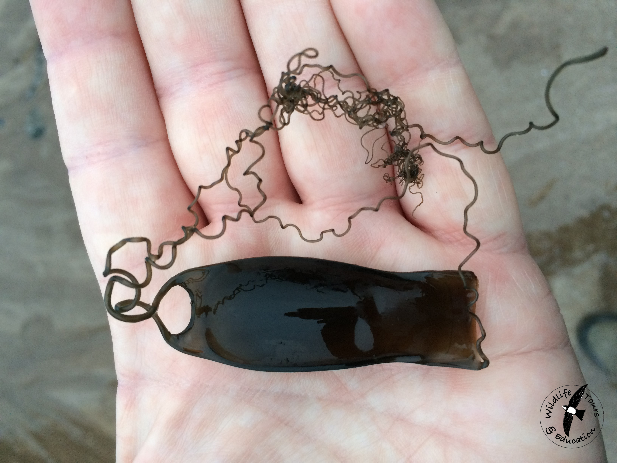 Poroderma pantherinum
 Leopard catshark
Poroderma africanum
Pyjama shark
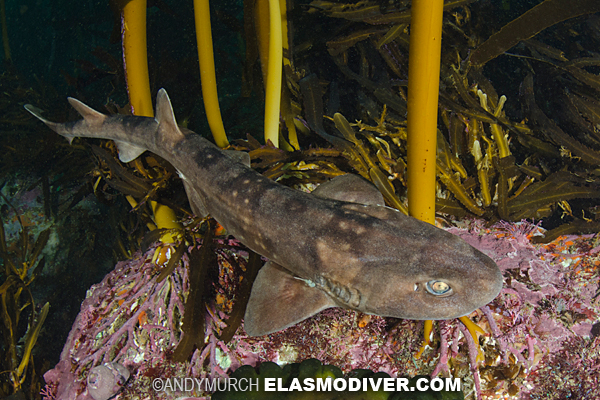 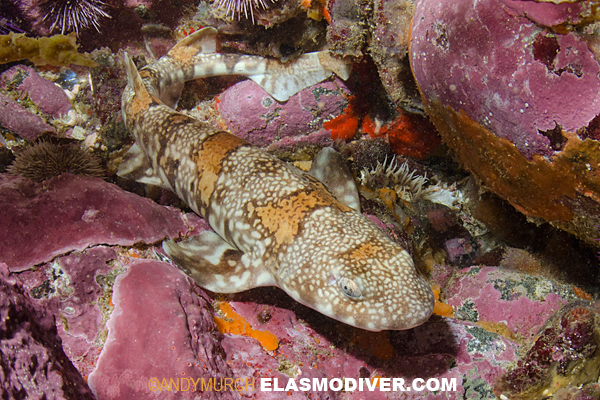 Haploblepharus edwardsii 
	Puffadder shyshark
Haploblepharus pictus  
Dark shy shark
The seahorses & pipefish
Two Oceans Aquarium
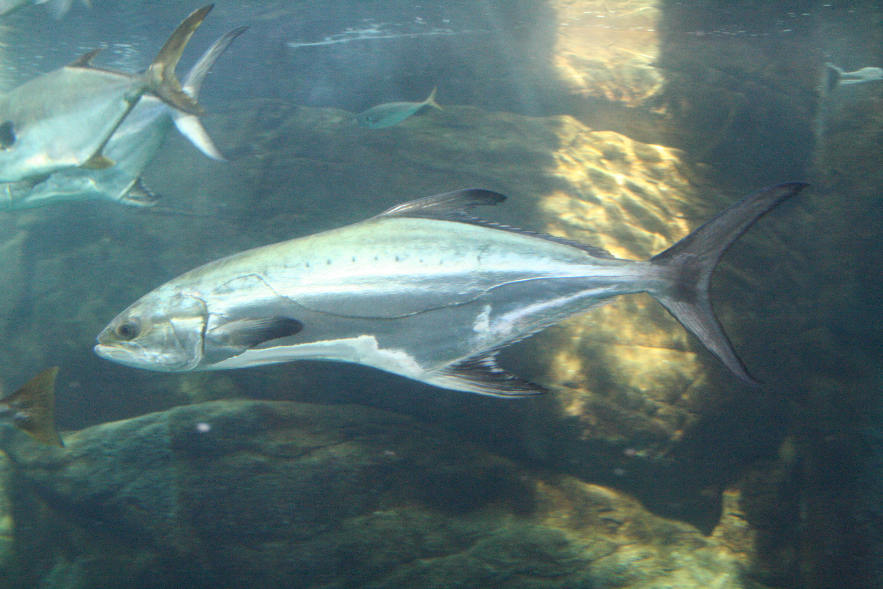 The hunters
Very long, sleek bodies

Very fine scales to reduce drag

Caudal fins shaped for speed

Highly developed sensory organs, lateral line, ampullae of lorenzini
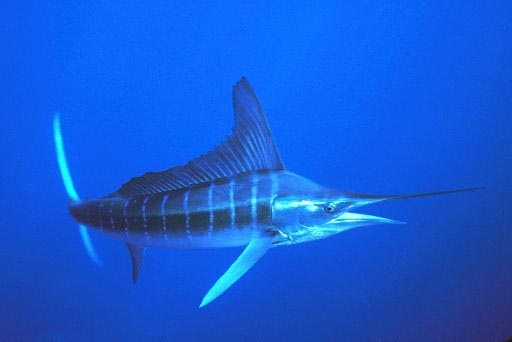 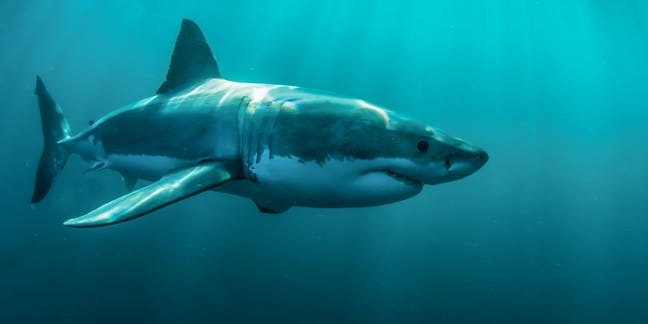 The weirdos
Halfbeak
St Josef shark
Rocksucker
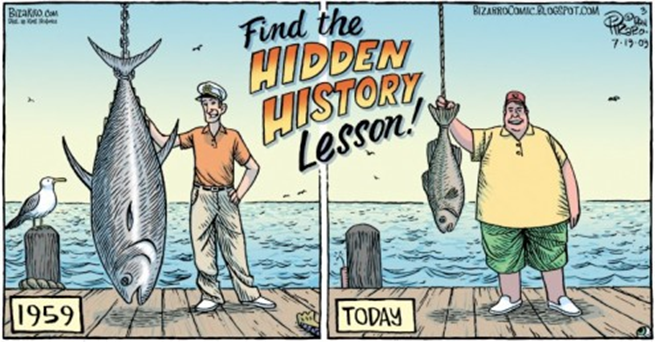 Major threats our fish face
Overfishing

What can I do?
Catch and release fishing (or better yet, catch, tag, release)
Stick to the daily size and bag limits
SASSI fish list
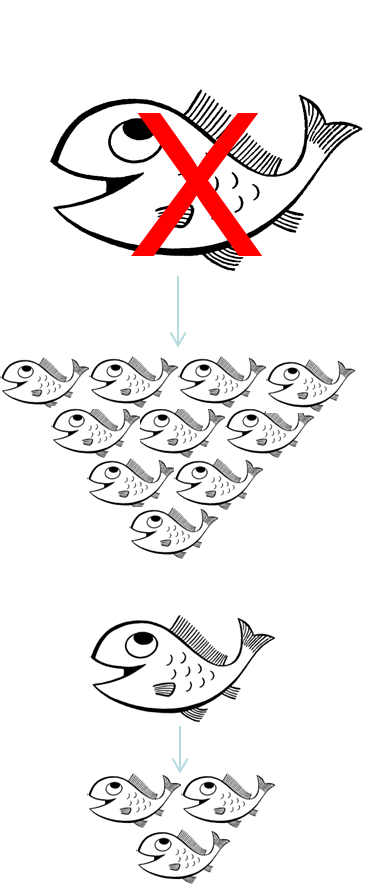 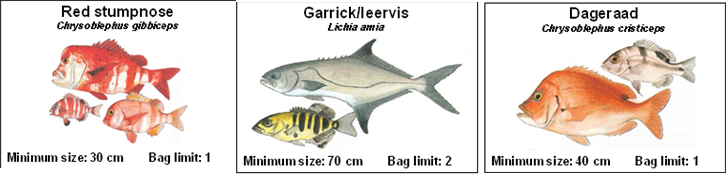 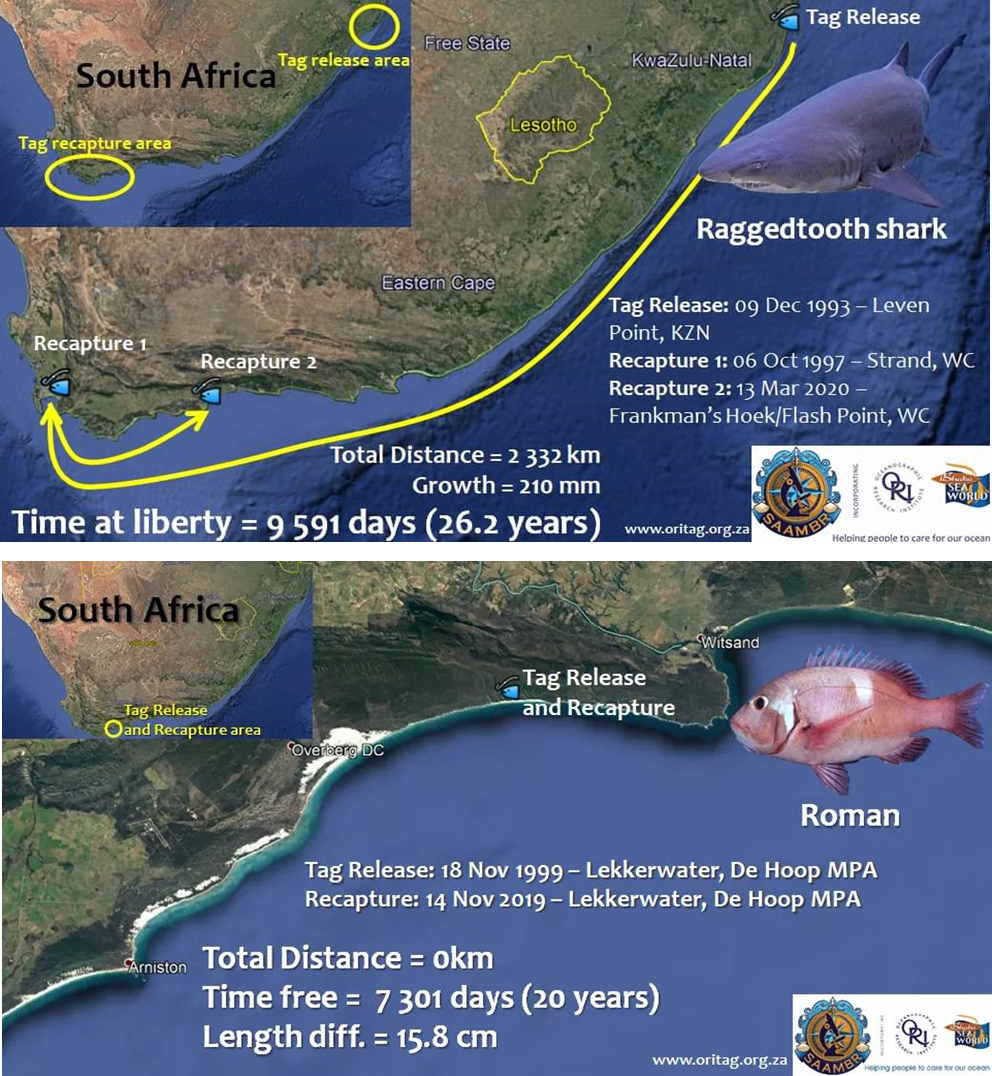 Major threats our fish face
Overfishing


What can I do?
Catch and release fishing (or better yet, catch, tag, release)
Stick to the daily size and bag limits
SASSI fish list
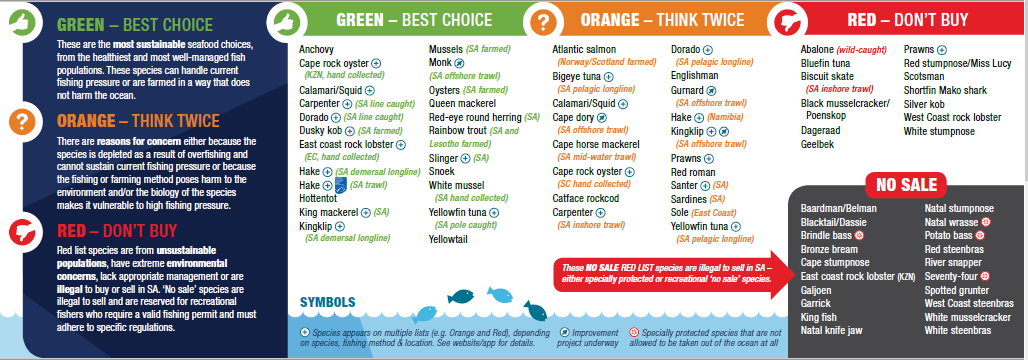 Major threats our fish face
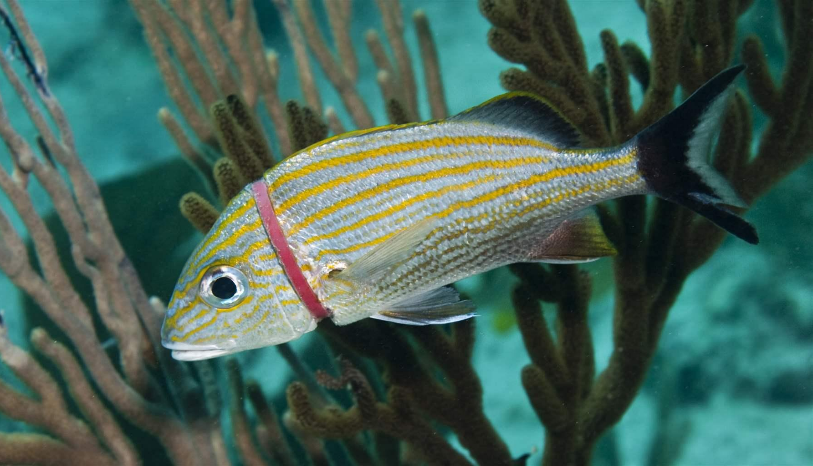 Pollution


What can I do? 
		
		   Reduce, reuse, recycle


		   Pick up litter 

		
		   Use less plastic
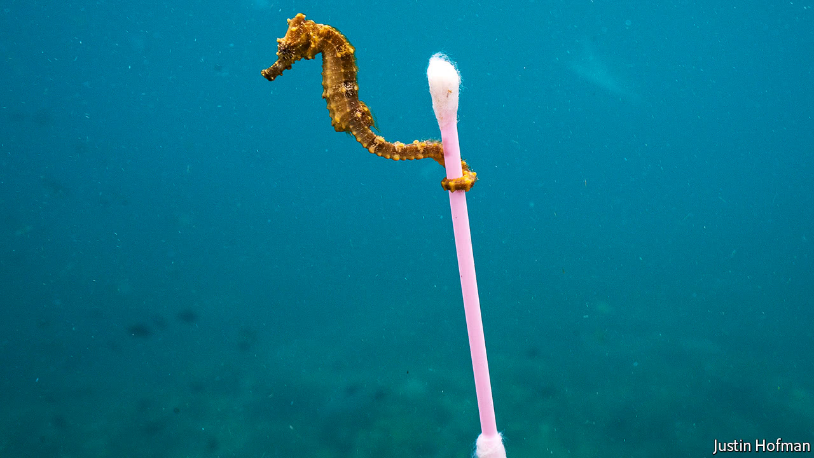 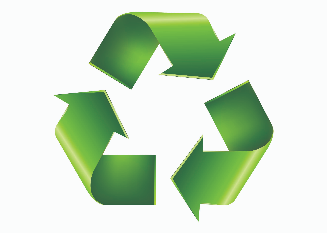 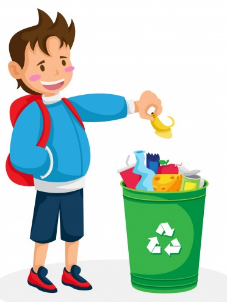 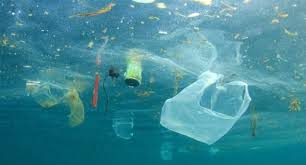 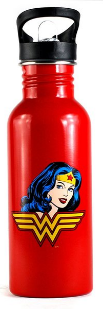 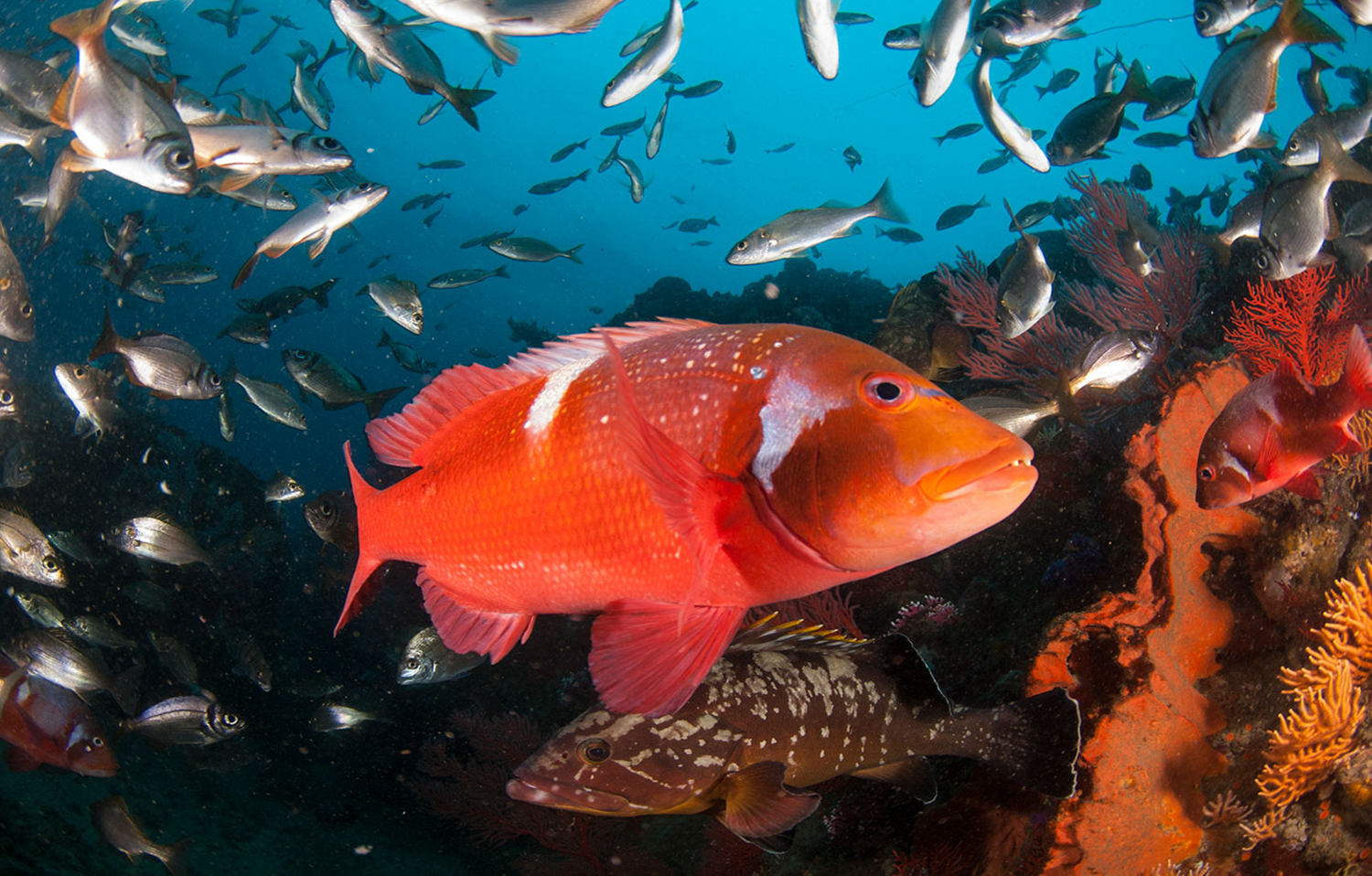 Thank you ! Please ask questions ☺